অনলাইন আইসিটি  ক্লাসে সবাইকে স্বাগত
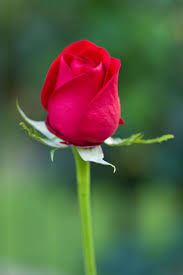 শিক্ষক পরিচিতি
মোঃ আনোয়ার হোসেন 
সহকারী শিক্ষক  ( কম্পিউটার ) 
মোবাঃ 01812-756818
ই-মেইলঃ anwarbag936@gmail.com
 বন্দুয়া দৌলতপুর উচ্চ বিদ্যালয়
পাঠ পরিচিতি 
অনলাইন ক্লাস
শ্রেণীঃ ৯ম-১০ম 
বিষয়ঃ তথ্য ও যোগাযোগ প্রযুক্তি 
অধ্যায়ঃ প্রথম
সময়ঃ ৪৫মিঃ
এসো আমরা কয়েকটি ছবি দেখি
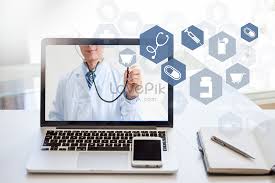 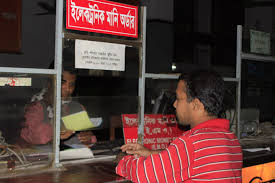 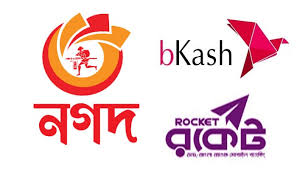 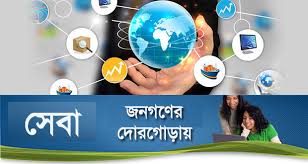 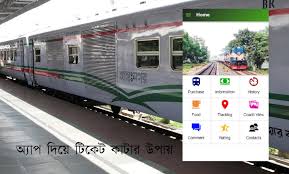 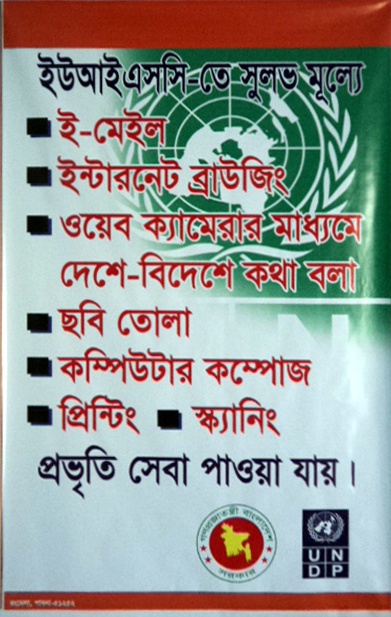 ই- সার্ভিস ও বাংলাদেশ
শিখন ফল
এই পাঠ শেষে শিক্ষার্থীরা----
১) ই-সার্ভিস ধারনাকে সঙ্গায়িত করতে পারবে।
২) ই-সার্ভিস সেবার বৈশিষ্ট্য ব্যাখ্যা করতে পারবে।
৩) কয়েকটি ই-সার্ভিস কার্যক্রমের সংক্ষিপ্ত বর্ণনা করতে পারবে।
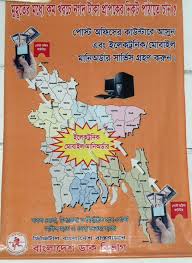 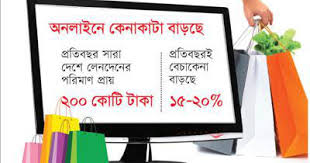 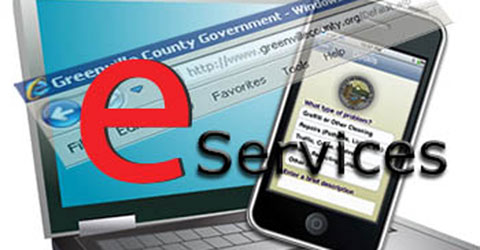 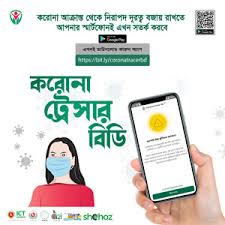 ইলেকট্রনিক পদ্ধতিতে সেবা প্রদান  করা
একক কাজ
ই-সেবা কী  ?
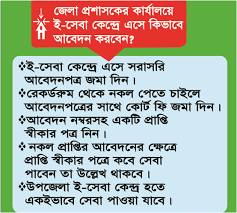 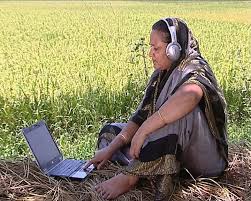 সল্প সময়ে ই -সেবা
জেলা কার্যালয়ের ই- সেবা
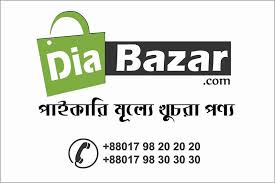 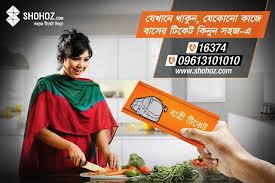 হয়রানিমুক্ত ই-সেবা
কম খরচে ই-সেবা
বাংলাদেশ সরকার  কর্তৃক কয়েকটি ই-সেবা কার্যক্রম
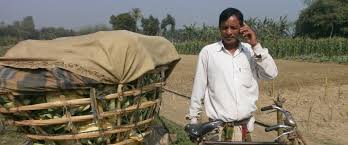 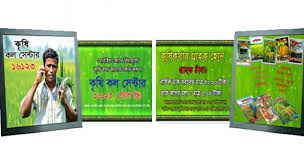 ই -পূজি
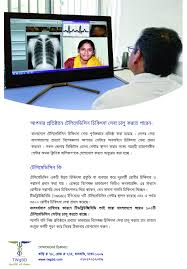 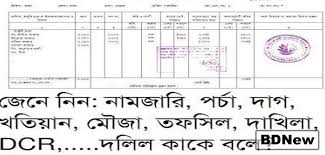 ই- স্বাস্থ্যসেবা
ই- পর্চা সেবা
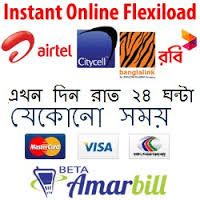 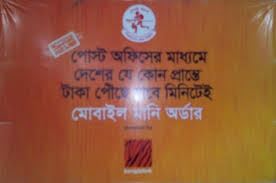 ইলেকট্রনিক মানি ট্রান্সফার সিস্টেম
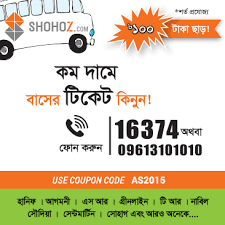 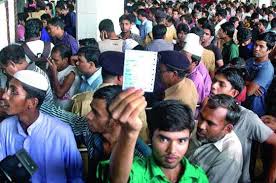 মোবাইল টিকেটিং
দলগত কাজ
ডিজিটাল বাংলাদেশ গঠনে 
ই- সার্ভিসের অবদান লিখ ?
মূল্যায়ন
৮ মিনিট
ক) অনলাইনের চিকিৎসা সেবাকে কী বলে? 
খ) ই-সার্ভিসের বৈশিষ্ট্যগুলো লিখ ?
গ) বাস ও ট্রেনের টিকেট কীভাবে ক্রয় করা যায়?
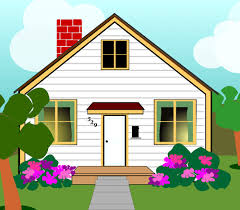 বাড়ির কাজ
১)বাংলাদেশের ই সার্ভিস গুলো কী কী ? 
২)বাংলাদেশে বিদ্যমান কয়েকটি উল্লেখযোগ্য ই-সার্ভিসসমূহের সুবিধা বর্ণনা কর?
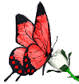 সবাইকে ধন্যবাদ।